Biomaterials Engineering
M3D1
11.16.10
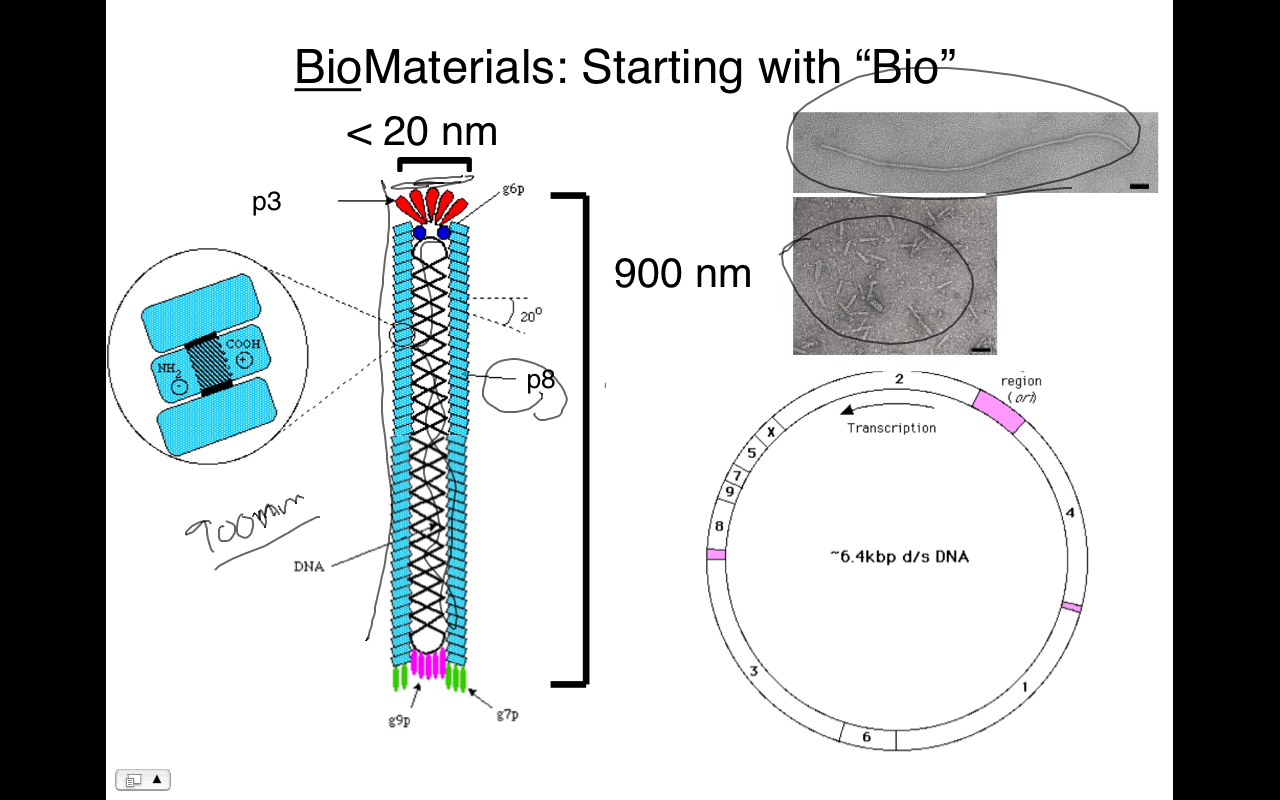 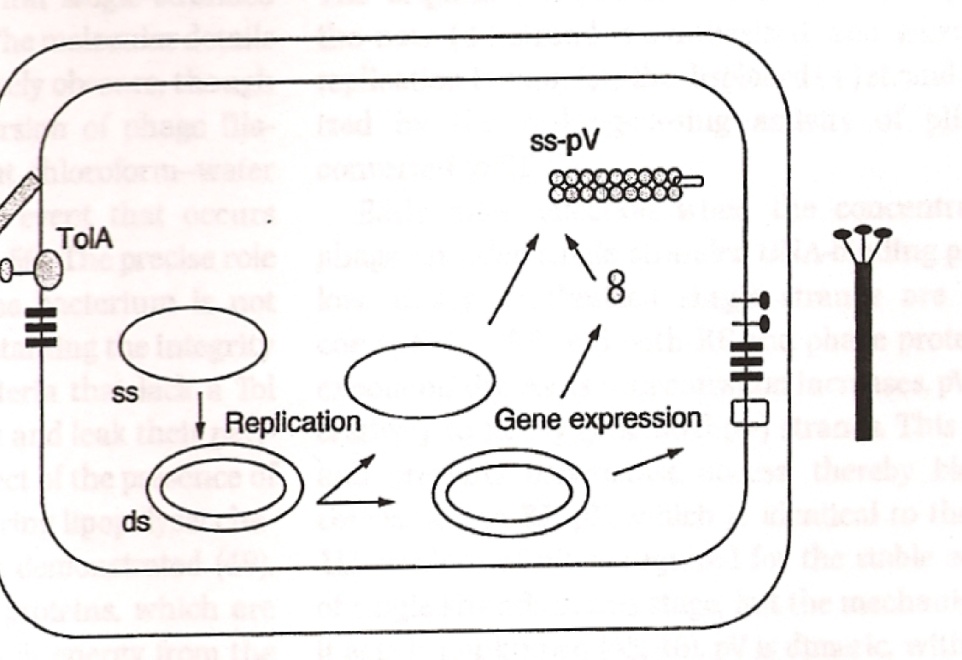 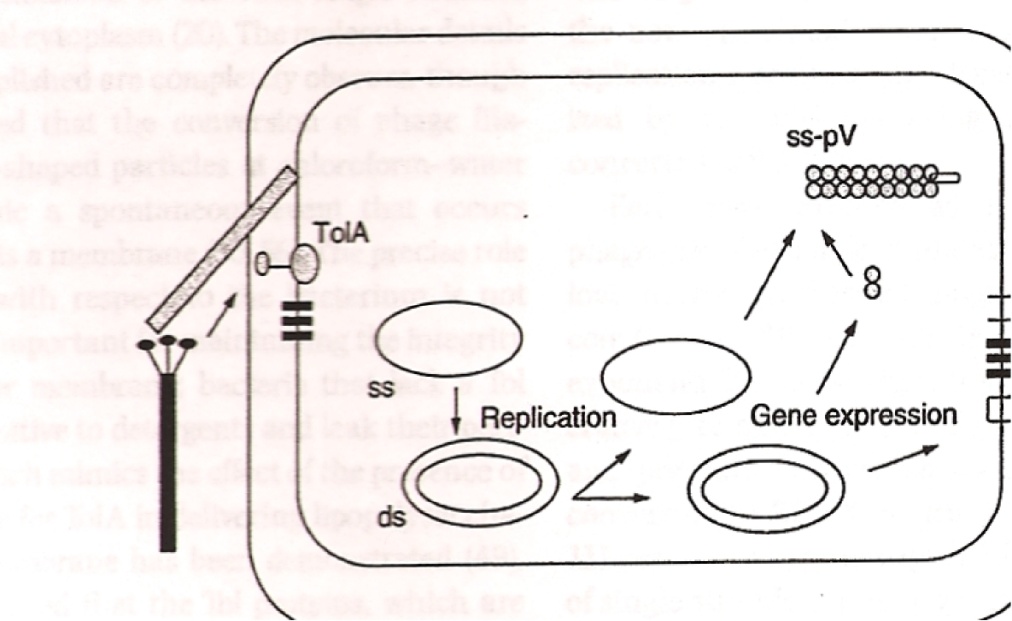 BioMaterials: Starting with “Bio”
PFU =
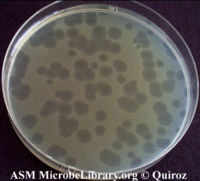 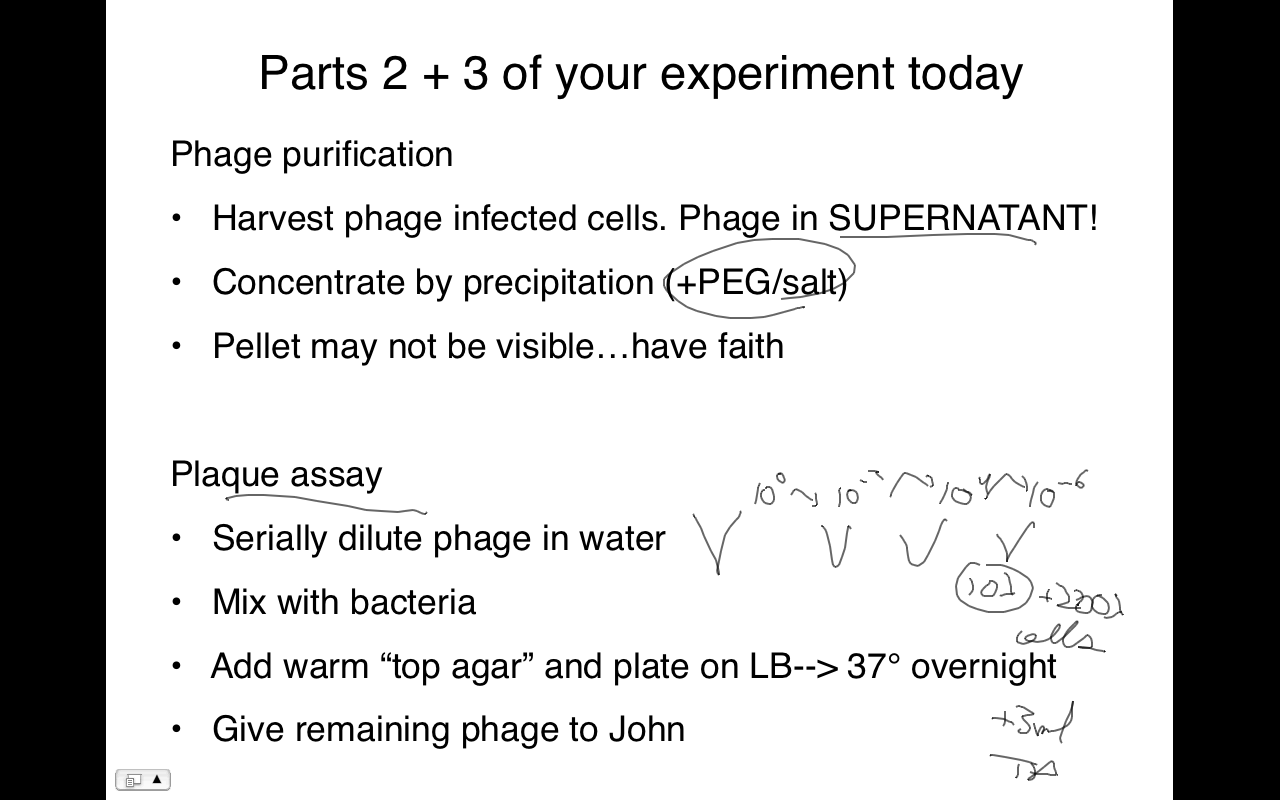 BioMaterials: now for “materials”
Why bother with nanowires? Why not just gold or silver as anode?
Upper Assembly
Plastic
O-Ring
Lithium (s)
2 x Polymer Separators
Electrolyte
Electrolyte
Electrode
Copper Foil – Current Collector
Steel Spacer
Active material = gold nanowires +/- silver
Lower Assembly
Slide from John Burpo
Part 1: making solutions for phage+gold
All groups make CTAB
Do these calculations and make these solutions after you start part 2